Решатель задач поиска глобального минимума и максимума функций
Панов Н.В. 
КТИ ВТ CО РАН 
Новосибирск
Интервальные алгоритмы адаптивного дробления
Интервальные расширения 
	асимптотически точны:
	
	х = х′ ∪ х′′  ⇒   
	    f(x′) ⊆ f(x), f(x′’) ⊆ f(x)

 f(x) – оценка минимума снизу
Интервальные алгоритмы адаптивного дробления
f(x)
f(x)
x
Интервальные алгоритмы адаптивного дробления
Детерминистский алгоритм
f(x)
Интервальные алгоритмы адаптивного дробления
f(x)
Интервальные алгоритмы адаптивного дробления
f(x)
f(x)
Брусы


Интервальная оценка  
     значений функции


Область поиска
Интервальные алгоритмы адаптивного дробления
x
[
]
f(x)
Брусы


Интервальная оценка  
     значений функции


Область поиска
Интервальные алгоритмы адаптивного дробления
x
[
]
f(x)
Брусы


Интервальная оценка  
     значений функции


Область поиска
Интервальные алгоритмы адаптивного дробления
x
[
]
f(x)
Брусы


Интервальная оценка  
     значений функции


Область поиска
«Особи»
Интервальные алгоритмы адаптивного дробления
x
[
]
f(x)
x2
Функция приспособленности
Интервальные алгоритмы адаптивного дробления
F1
F2
F3
x
x1
f(x)
x2
Функция приспособленности
Интервальные алгоритмы адаптивного дробления
x1
Функция приспособленности
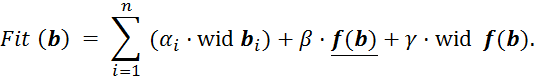 Интервальные алгоритмы адаптивного дробления
f(b) – интервальная оценка целевой функции f на брусе b 
f(b) – нижняя граница интервальной оценки                        	(оценка минимума снизу)
wid(f(b)) – ширина (точность) интервальной оценки.
0. Создаётся начальная популяция
{ Основной цикл
     1. Вычисляется значение функции 
	     приспособленности новорожденных особей;
     2. N из наиболее приспособленных особей с 			    вероятностью Pn оставляют от Ln до Un потомков;
     3. M из неприспособленных особей с вероятностью 
           Pm оставят от Lm до Um потомков;
     4. Потомки проверяются на жизнеспособность;
     5. Если критерий отбраковки был улучшен,    
           организуется эпидемия;
} Конец основного цикла
Интервальные алгоритмы адаптивного дробления
Критерии отбраковки
Техники, позволяющие распознать интервалы, гарантированно не содержащие оптимум

Отбраковка по значению
Отбраковка по первой производной
Отбраковка по второй производной
Отбраковка по производным
Тест на монотонность
[                            ]
Тест на выпуклость
[                                                  ]
Интервальные алгоритмы адаптивного дробления
Интервальные алгоритмы адаптивного дробления
Мультиметод
1
ширина оценки оптимума
2
3
1
2
3
1
2
3
1
2
3
1
время
Мультиметод
Интервальные методы  распространения ограничений
x  (+)  y  (=)  z
Пример:
  f‘(x) = 0
 2x - 4y = 0
 x = x0     x1
Если x0 = [1, 2]; y0 = [1, 2],
   x = [1, 2]     [2, 4] = [1, 2],
   y = [1, 2]     [½, 1] = [1, 1].
x1 = 2y
 y1 = ½x
Интервальные методы  распространения ограничений
U
U
U
U
x = [1, 2]     [2, 2] = 2,
y = [1, 1]     [1, 1] = 1.
U
Природа ограничений:
Область поиска,
Ноль первой производной,
Знак второй производной,
Значение целевой функции не более (не менее) уже найденных.
Проблема:
Взаимодействие с методами дробления
Интервальные методы  распространения ограничений
Дифференцирование
Символьная алгебра
Обратная польская запись: 	a + b  =>  +(a b)
Дерево Кантаровича
Правила дифференцирования
Упрощение выражений
x' = 1 * x0
IAMath:    xy = exp(y*log(x))
Направленное округление 
0 * x = [-e, +e] ≠ 0
exp([-e, +e])    ≠ 1
Повышение точности оценки
  Уменьшение вычислений
Общая структура
Заключение
58 классов и интерфейсов
  5000 строк кода
  114 юнит-тестов
  2300 строк кода

Обобщённая функция Розенброка до размерности 35
Де Йонг до 10,000

минус: 
	Функции должны быть заданы в явном виде
Спасибо!